Cardiorenal Syndrome
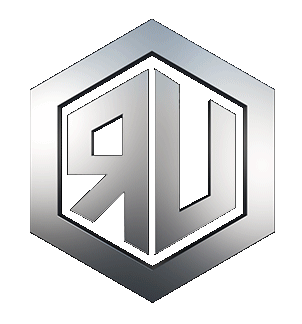 Renal uitm
It is a syndrome! Not a diagnosis.
Renal uitm
Cardiorenal syndrome definition
“condition whereby  an acute or chronic dysfunction in one organ may induce acute or chronic dysfunction of the other”
Renal uitm
Relationship is complex!
The heart and the kidney communicate with one another through a variety of pathways in an interdependent relationship
Renal uitm
Relationship is complex!
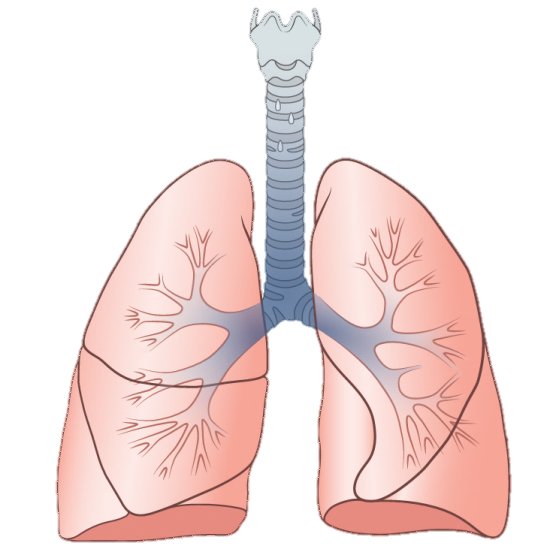 wife
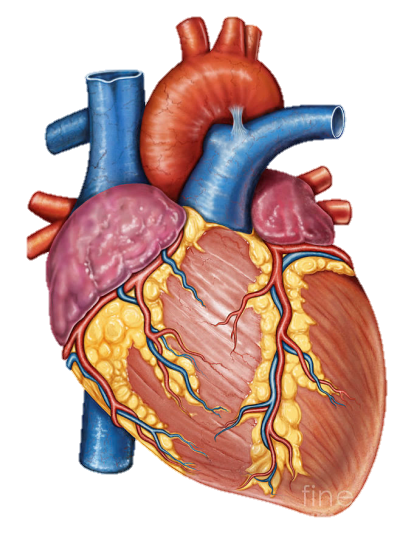 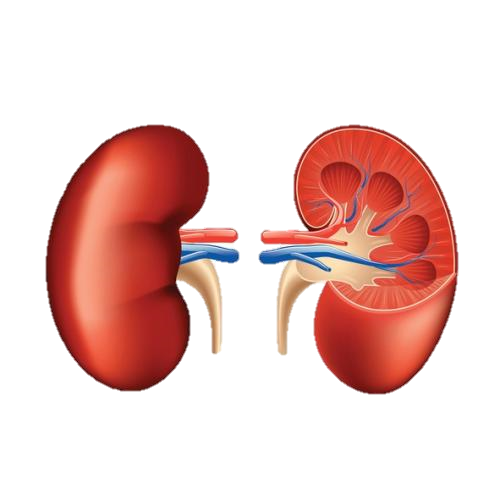 girlfriend
Renal uitm
Relationship is complex!
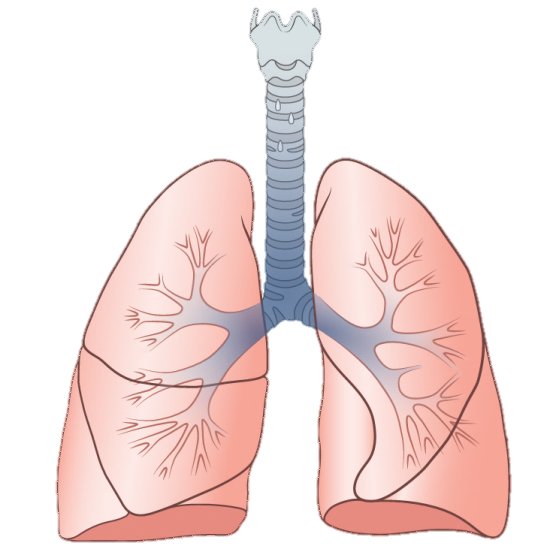 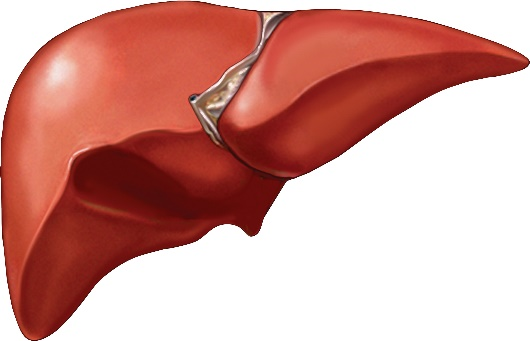 wife
Pulmonary-renal syndrome
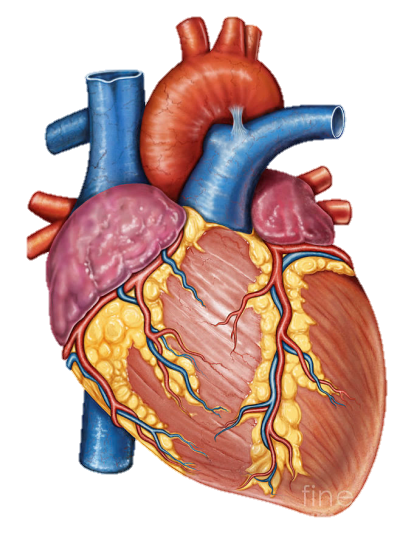 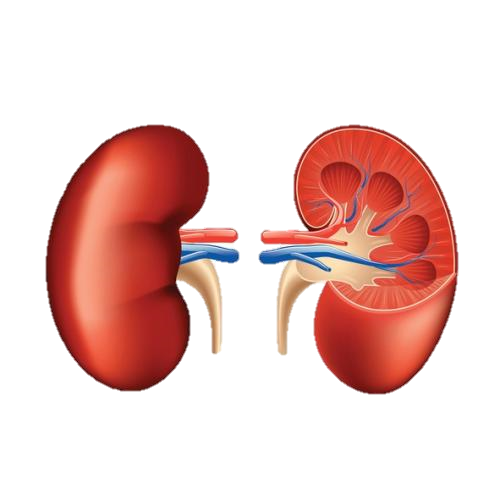 Hepato-renal syndrome
girlfriend
Renal uitm
Neurohormonal relationship – BP and Volume
The heart and the kidneys are involved in maintaining hemodynamic stability and organ perfusion through an intricate network.
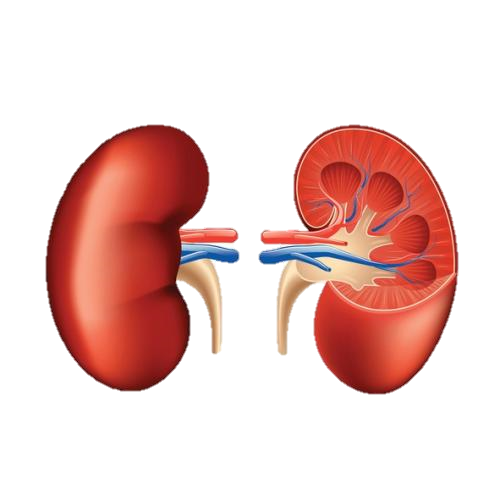 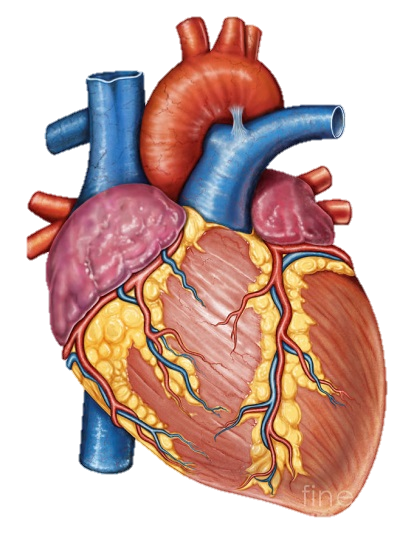 Renal uitm
Pathophysiology
Haemodynamic related
Non-haemodynamic related – hormonal and immune mediated
Renal uitm
Pathophysiology – underfill or overfill
Haemodynamic related
Renal uitm
Treatment
Accurate Assessment of Volume Status
Renal uitm
Types of CRS
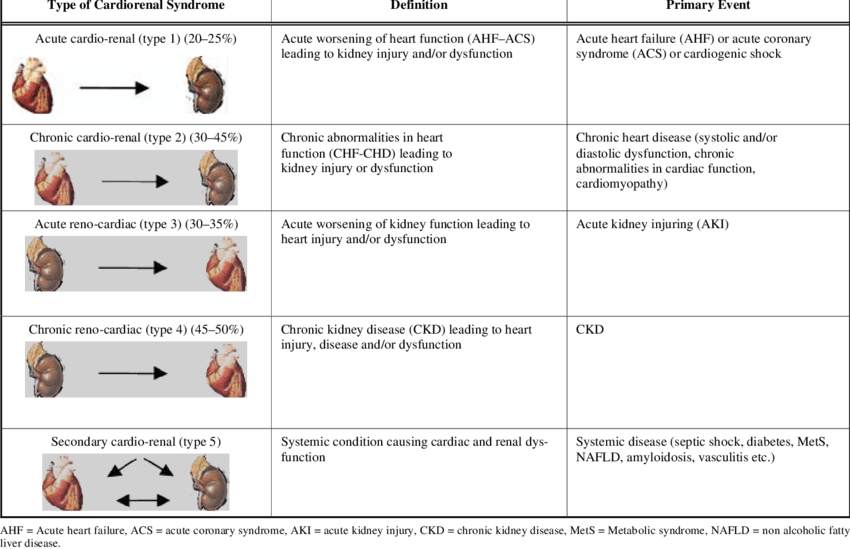 Renal uitm
Types of CRS
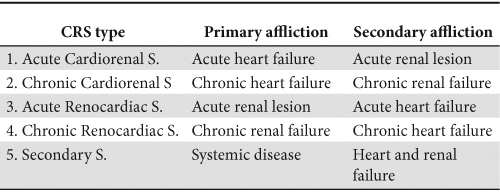 Renal uitm
RRT in haemodynamically unstable
intermittent
hybrid
continuous
HD
SLEDD
CVVHD
SLEDD-f
CVVHDF
HDF
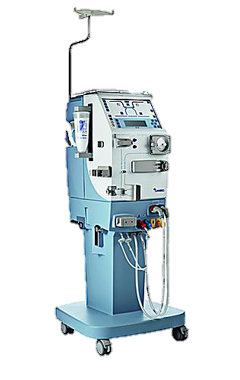 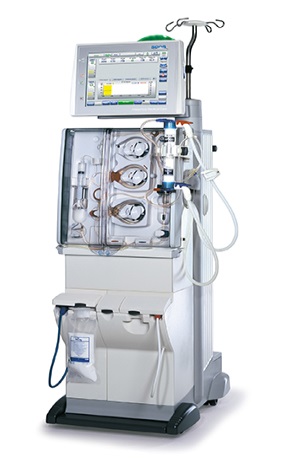 Isolated UF
SCUF
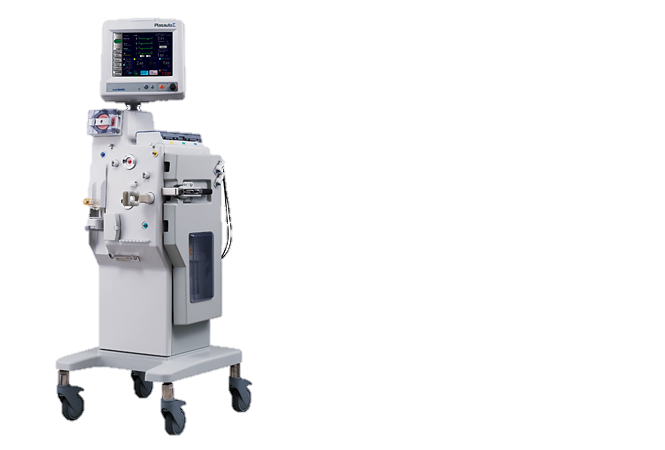 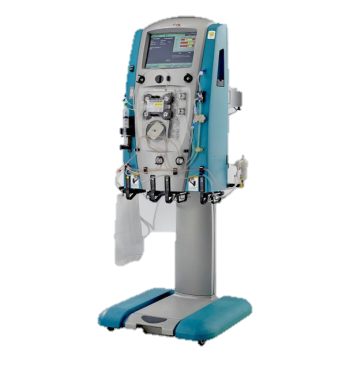 Renal uitm
Types of RRT
Renal uitm
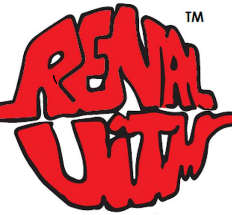 Thank you!
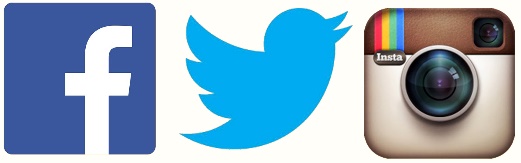 @ Renal Uitm
Renal uitm